Teaching Statistics with Stata in Emergency Medicine (EM) Journal Club
Muhammad Waseem, MD			
Research Director
Emergency Medicine
Lincoln Medical & Mental Health Center
Bronx, New York
1
Disclosure
Financial disclosures:  None
2
Background
Evidence based medicine has become an integral part of medical education and training

Critically reading and evaluating a research paper is an important skill learnt during emergency medicine (EM) residency training
3
EM Journal Club
In order to learn this skill the EM curriculum incorporates a journal club 

The objective of the journal club is to learn necessary skills to find, appraise and implement practice changing advancements in the medical literature
4
EM Journal Club
It provides an opportunity to read, present and discuss some noteworthy papers in the field of emergency medicine
5
EM Journal Club
To improve critical literature appraisal skills

To discuss controversies

To generate ideas for future research studies
6
EM Journal Club
Appropriate research design

Appropriate tests & statistics
7
Objectives
Does introduction of a statistical program in EM journal club improve understanding of research paper?
8
Methods
Design: Observational

Setting: Emergency Department of an Urban Teaching Hospital

Participants: Emergency Medicine Residents
9
Methods
ACGME fully accredited 3 year Emergency Medicine Residency Training Program

33 EM residents (11 / year)
10
Methods
Journal club
Every other month

Duration: One hour
11
Methods
Research Question 
What is the question this study was designed to answer? 
Study Design 
What type of study is this? 
Randomized clinical trial
Cohort study 
Case-control study 
Cross-sectional study
12
Methods
Study Subjects 
Who was enrolled in the study?
How were subjects selected? 
Are results valid? (internal validity) 
Are results generalizable? (external validity)
13
Methods
Results
What did investigators find?
Discuss findings which are statistically significant
Conclusions
What do the investigators think the results mean? 
Provide conclusions independent of the investigators’ conclusions
14
Methods
Discuss the pros and cons

What would be the next important study to confirm, extend or refute the findings?
15
Methods
We supplement journal club with a program in statistics to support residents acquisition and use of skills required for critical review and clinical application of evidence from EM literature
16
Methods
We discussed the statistical tests and their application

Also showed how to perform those tests using stata
17
Methods
Only pull-down menus were shown
No discussion on commands
18
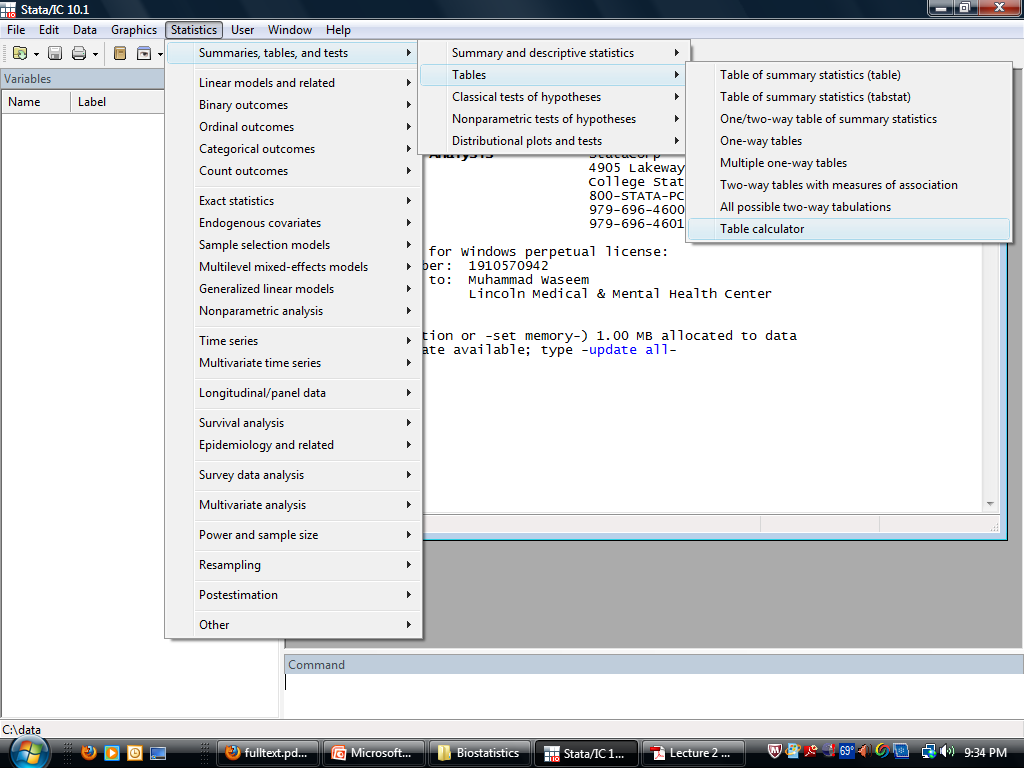 19
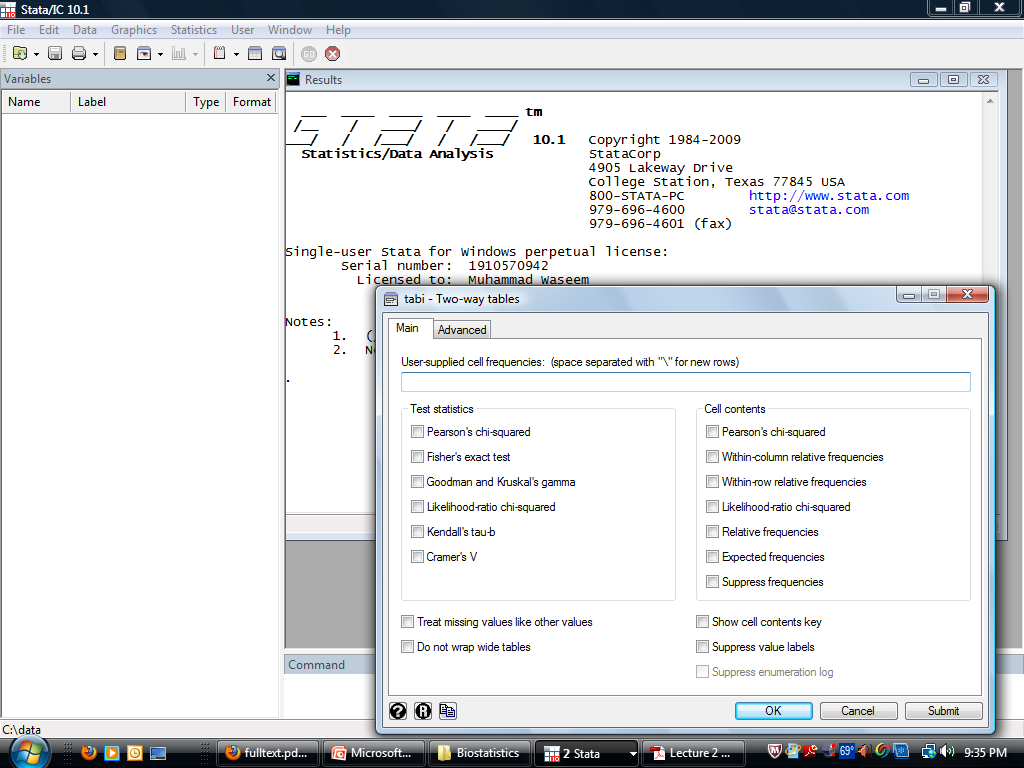 20
Results
This format was well received by both residents and faculty

This experience provided an opportunity to demonstrate and practice evidence- based skill
21
Conclusions
Integrating a statistical software program such as stata in journal club can serve as an important tool to enhance learning and understanding of statistical tests

A simple and effective measure promoted their awareness of research methods and statistical analysis
22
Limitations
Observational study
No standardized method

Small sample

Single center study
23
Implications
Journal club (with statistical program) is an excellent opportunity for residents to gain experience presenting research papers and for learning statistics in an informal group setting
24